TOÁN 4
Tập 2
Tuần 27
Bài 75: Luyện tập - Tiết 2
Ấn để đến trang sách
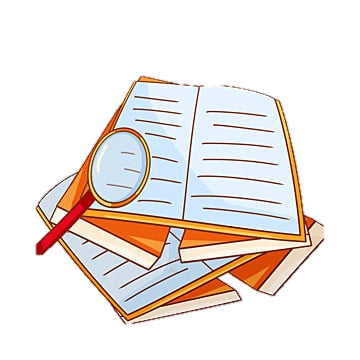 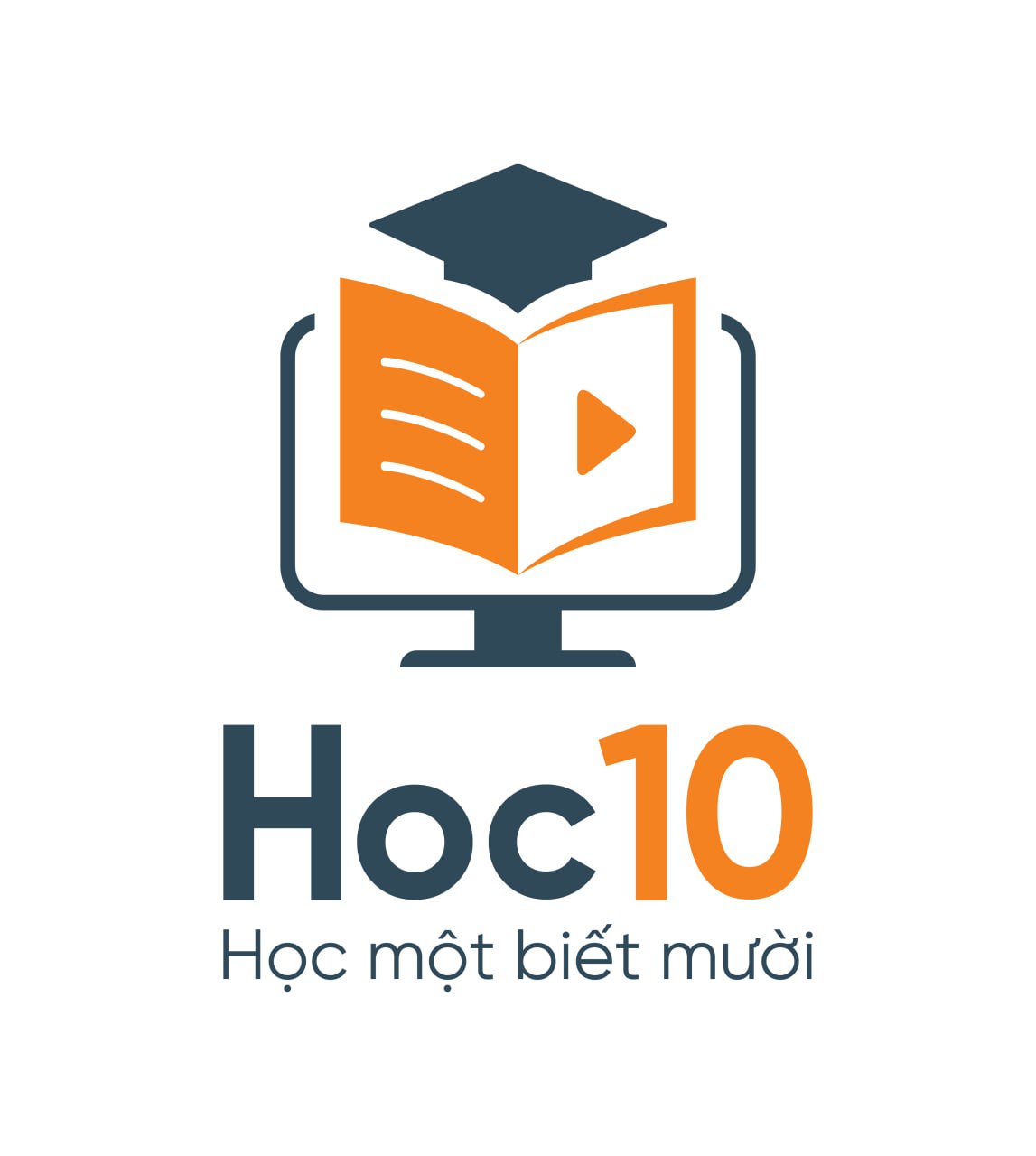 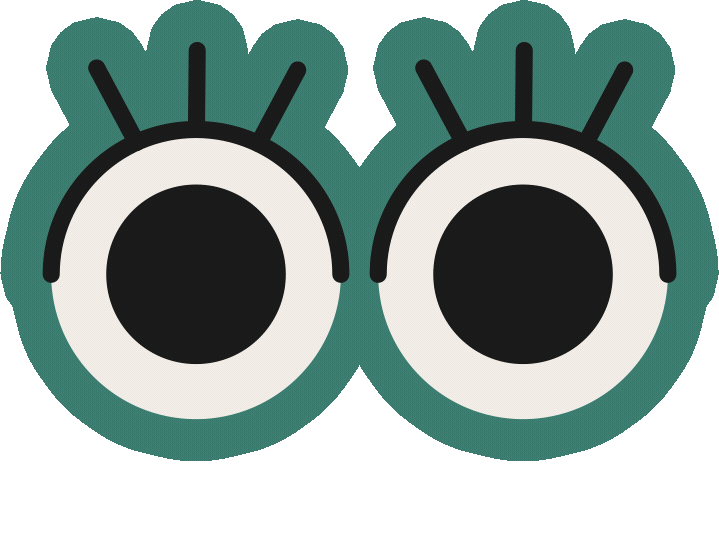 KHỞI ĐỘNG
TRÒ CHƠI
NHANH TAY NHANH MẮT
Giáo viên chiếu từng phép tính phân số lên bảng, học sinh nhanh tay viết kết quả phép tính vào bảng con và giơ lên. Bạn nào có đáp án nhanh và đúng nhất sẽ được một phần quà.
[Speaker Notes: Giáo viên chuẩn bị quà cho học sinh.]
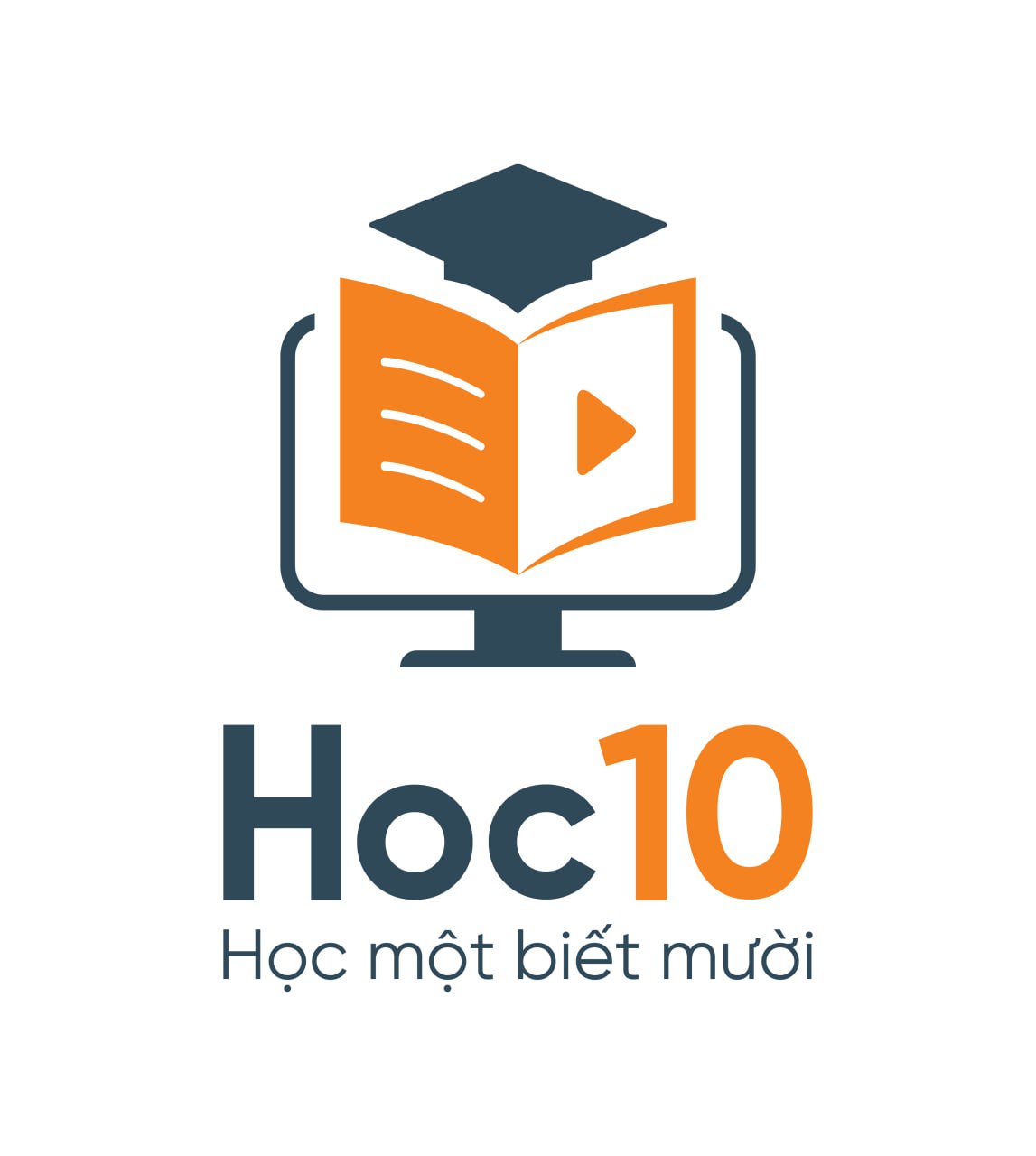 =
-
18
5
3
5
15
5
=
3
[Speaker Notes: Bấm chuột trái một lần để ra câu hỏi, bấm lần 2 ra đáp án. Bầm lần 3 về trang trắng (thời gian cho học sinh chuẩn bị câu tiếp theo), bấm lần 4 câu tiếp theo….(lặp lại như vậy). Có tất cả 5 câu.]
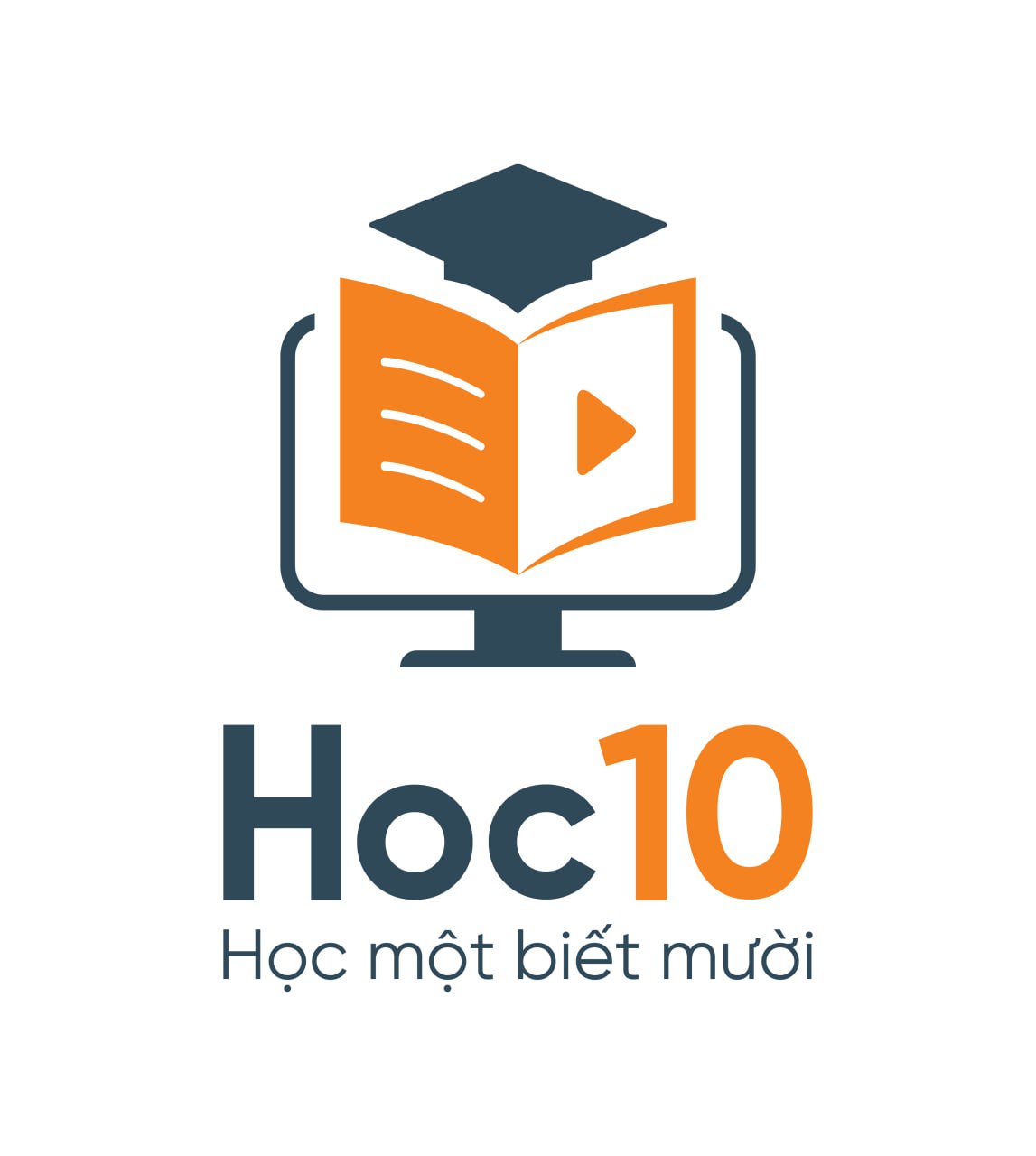 =
+
4
7
3
7
7
7
=
1
[Speaker Notes: Bấm chuột trái một lần để ra câu hỏi, bấm lần 2 ra đáp án. Bầm lần 3 về trang trắng (thời gian cho học sinh chuẩn bị câu tiếp theo), bấm lần 4 câu tiếp theo….(lặp lại như vậy). Có tất cả 5 câu.]
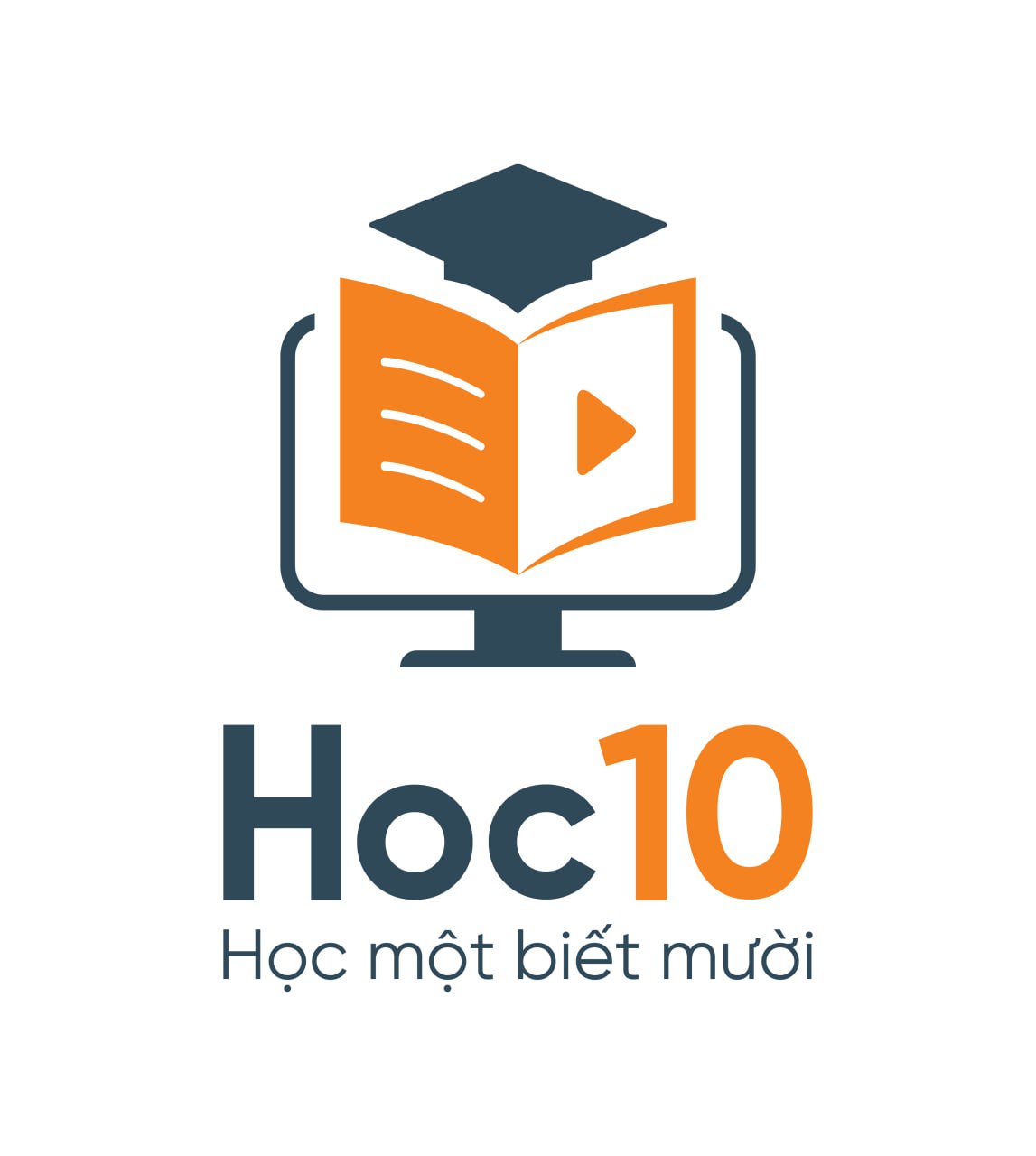 1
4
=
-
6
8
4
8
2
8
=
[Speaker Notes: Bấm chuột trái một lần để ra câu hỏi, bấm lần 2 ra đáp án. Bầm lần 3 về trang trắng (thời gian cho học sinh chuẩn bị câu tiếp theo), bấm lần 4 câu tiếp theo….(lặp lại như vậy). Có tất cả 5 câu.]
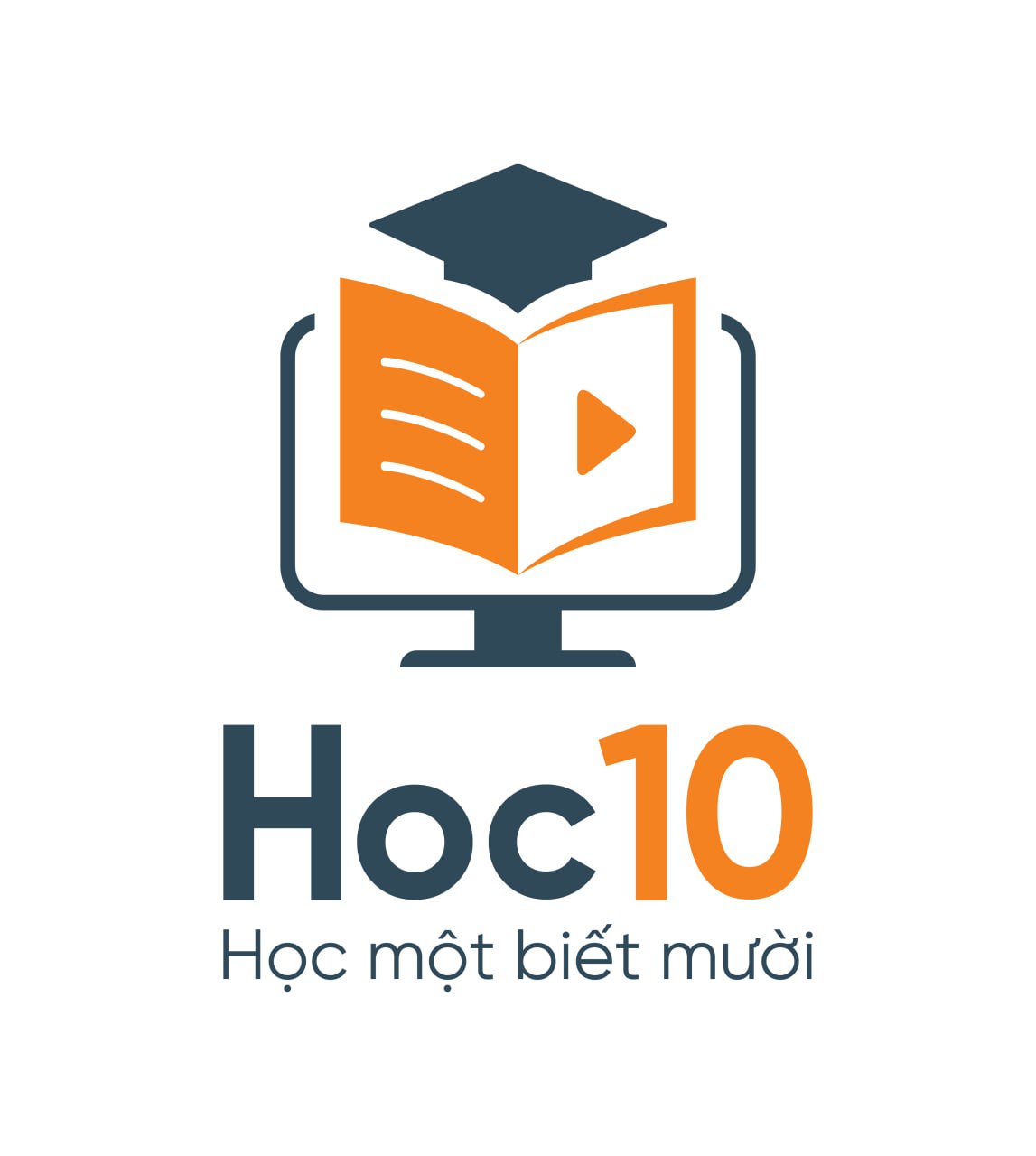 7
9
=
+
5
18
9
18
14
18
=
[Speaker Notes: Bấm chuột trái một lần để ra câu hỏi, bấm lần 2 ra đáp án. Bầm lần 3 về trang trắng (thời gian cho học sinh chuẩn bị câu tiếp theo), bấm lần 4 câu tiếp theo….(lặp lại như vậy). Có tất cả 5 câu.]
Ấn để đến trang sách
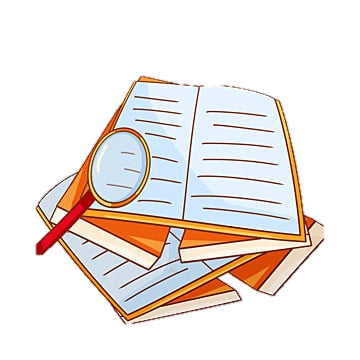 Bài tập 3 (SGK – tr52)
Tính:
+
+
=
=
+
+
=
b)
a)
=
2
9
8
9
5
9
3
11
7
11
3
7
1
7
1
14
13
14
2
7
6
7
4
11
5
14
1 + 2 + 3
7
13 – 5 – 1  
14
2 + 5 + 8 
9
1
2
7
14
7 – 4 – 3  
11
0
11
15
9
=
=
–
–
=
c)
0
=
=
=
–
–
d)
HOẠT ĐỘNG CẶP ĐÔI
Bài tập 4 (SGK – tr52)
Lấy ví dụ hai phân số có cùng mẫu số rồi đố bạn cộng hoặc trừ hai phân số đó.
99
23
70
23
70
23
99
23
29
23
=
+
?
?
=
–
169
23
Ấn để đến trang sách
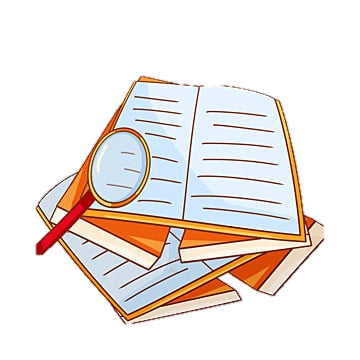 Bài tập 6 SGK – tr52
Một công viên có   	    diện tích đã trồng hoa và cây xanh, trong đó diện tích trồng hoa bằng      diện tích của công viên. Hỏi diện tích trồng cây xanh bằng bao nhiêu phần diện tích của công viên?
1
8
5
8
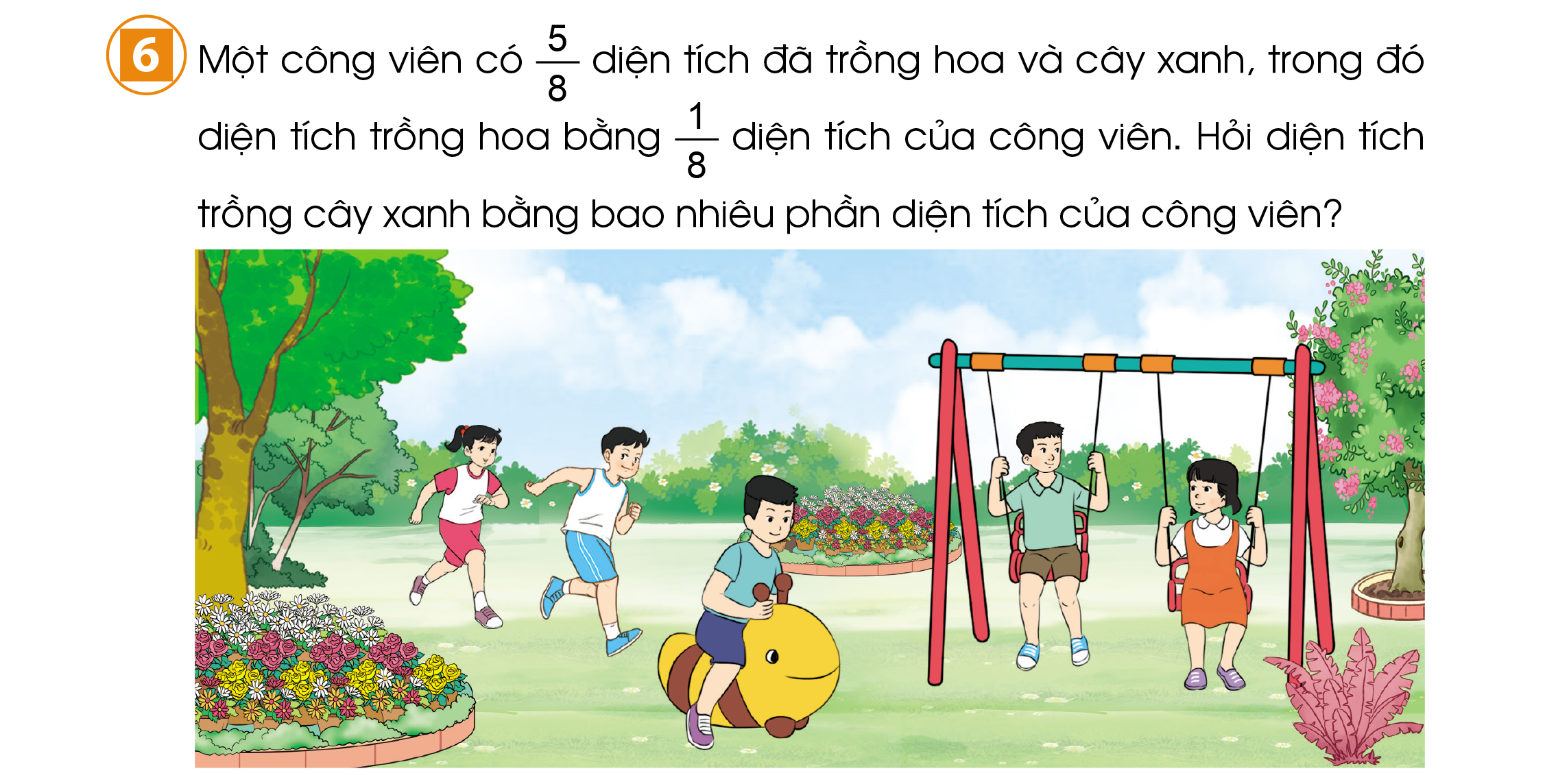 1
2
Diện tích trồng cây xanh bằng số phần diện tích của công viên là:
5
8
1
8
1
2
(diện tích)
=
–
Đáp số:        diện tích công viên.
CỦNG CỐ, DẶN DÒ
Qua bài học hôm nay em học được những gì?
Muốn cộng và trừ hai phân số cùng mẫu số ta làm thế nào?
Ấn để đến trang sách
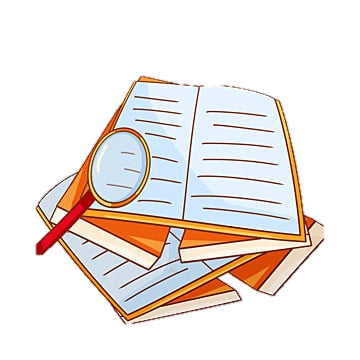 Đọc và chuẩn 
bị trước Bài 76: Cộng các phân số khác mẫu số
Hoàn thành 
bài tập trong VBT
Ôn tập 
kiến thức đã học
Để kết nối cộng đồng giáo viên và nhận thêm nhiều tài liệu giảng dạy, 
mời quý thầy cô tham gia Group Facebook
theo đường link:
Hoc10 – Đồng hành cùng giáo viên tiểu học
Hoặc truy cập qua QR code
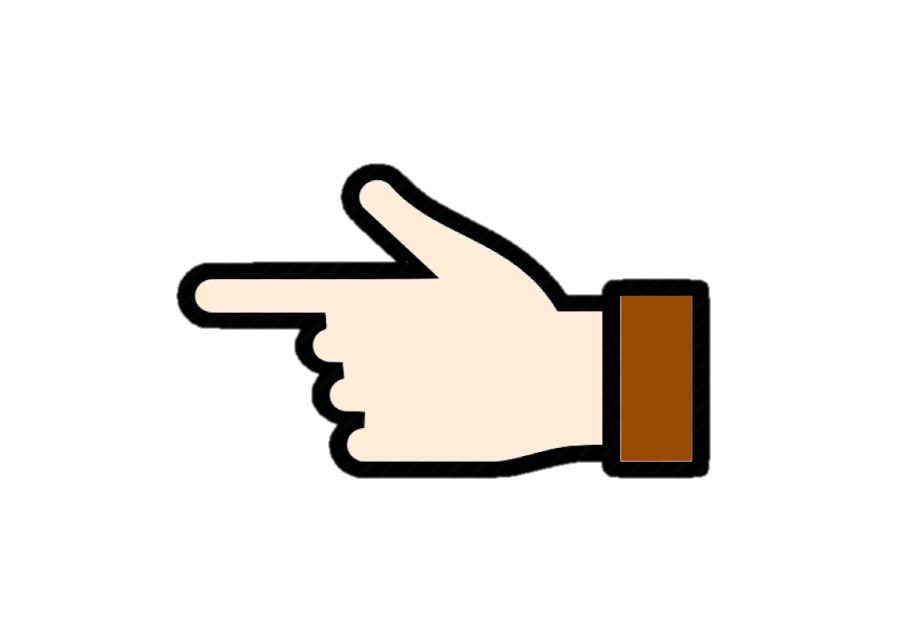 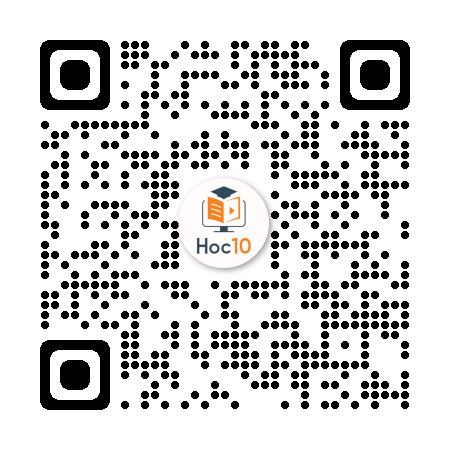